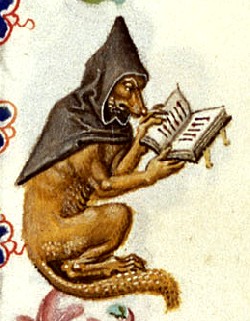 Le renard dans la littérature
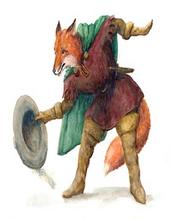 Marie Raoul Jourde 1er A
Sommaire
Introduction

I_ Qui est le renard dans la littérature

II_ Ou retrouve t on ce personnage

III_ les œuvres populaires où l’on retrouve le renard

Conclusion
Qui est le renard dans la littérature?
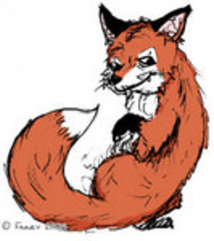 Rusé 
Égoïste
Habile
Fourbe
Flatteur
Menteur
Malicieux
Calculateur
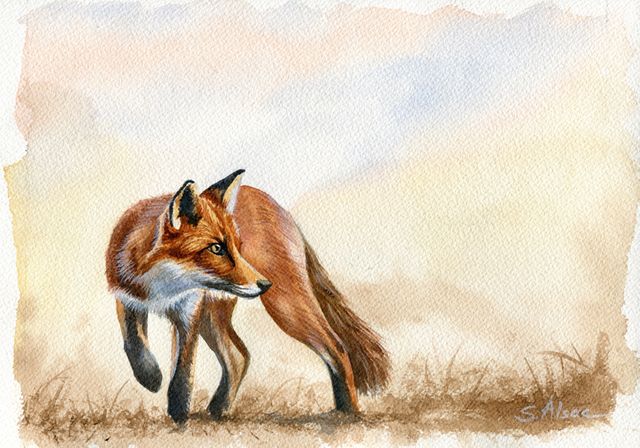 Ou retrouve t on ce personnage ?
Dans la littérature de jeunesse :
      - genre littéraire
      - principalement destinée au la jeunesse ( enfants, adolescents,…)
      - émerge à partir du XIXe siècle
      - plus connu au XXe siècle
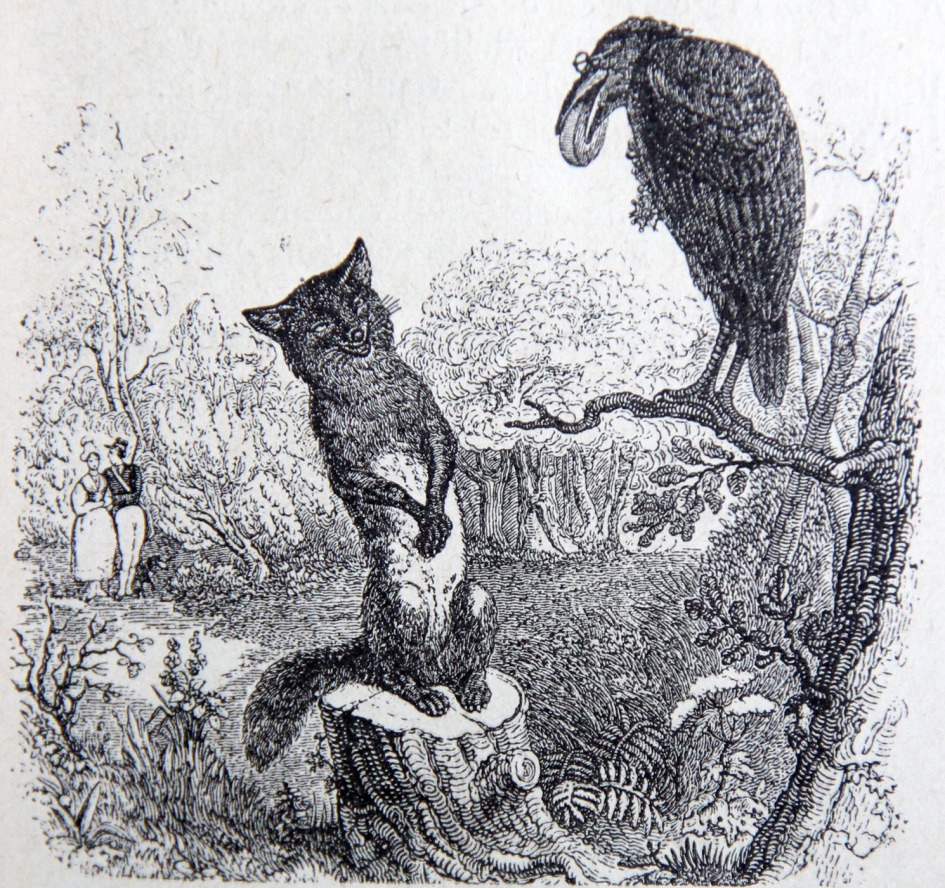 Les œuvres montrant le vice du renard
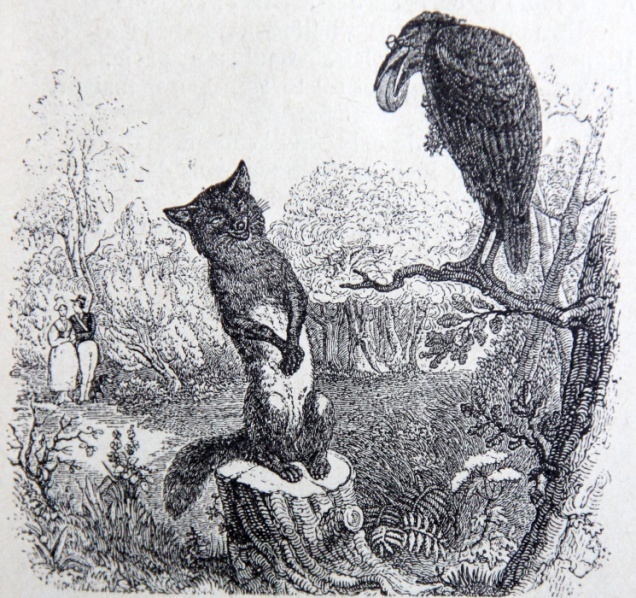 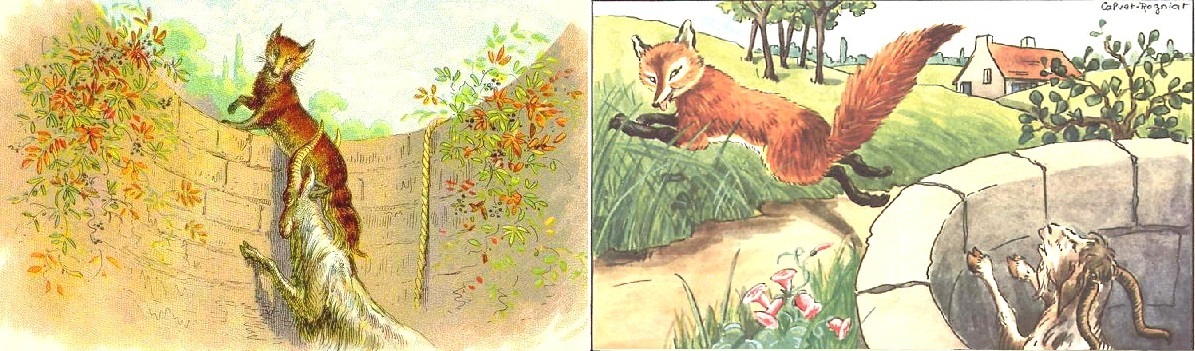 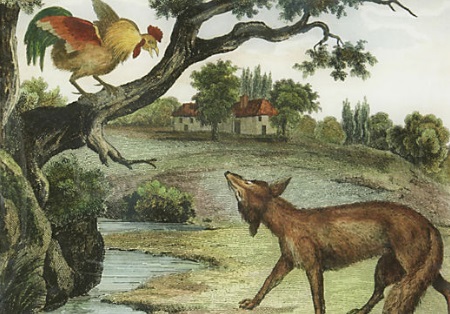 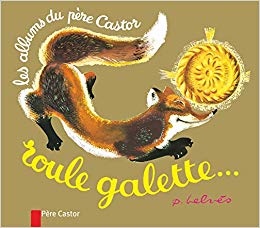 Sources :
Bibliothequedelangagegardien.over-blog
Wikipedia
Salledesprofs.org
Bacdefrancais.net
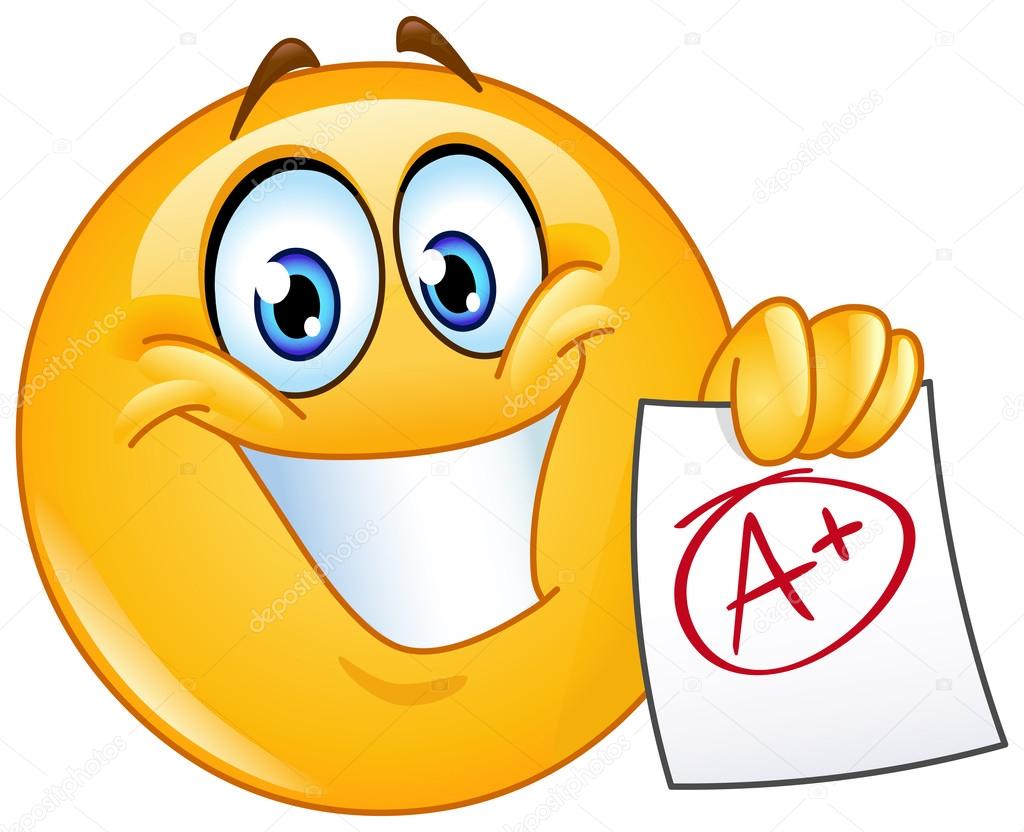 Fin
Merci beaucoup !